Testing
These slides are derived from various sources, including slides from a Rational Software course on testing.
Copyright to the original slides resides with IBM/Rational.  They are used here, in this course, under password protection limited to students enrolled in the course, with permission of the owners, but are not to be published or further distributed.
11/15/2009
Original from course Principles of Software Testing for Testers, © 2002 Rational Software, all rights reserved.  This version adapted for classroom use under provisions of  the IBM Academic Initiative.
1
[Speaker Notes: These slides cover more than we will be able to apply this term.  The main technique we will apply this term is scenario-based testing. Next term, we will apply some of the other techniques, also, as we move from design to development.]
Introduction
11/15/2009
Original from course Principles of Software Testing for Testers, © 2002 Rational Software, all rights reserved.  This version adapted for classroom use under provisions of  the IBM Academic Initiative.
2
Functional Testing
A common, broad current meaning for functional testing is
Black box
Interested in any externally visible or measurable attributes of the software other than performance.
In functional testing, we think of the program as a collection of functions
We test it in terms of its inputs and outputs.
Original from course Principles of Software Testing for Testers, © 2002 Rational Software, all rights reserved.  This version adapted for classroom use under provisions of  the IBM Academic Initiative.
11/15/2009
3
[Speaker Notes: Functional testing started with the proposal that we treat a program as a function. To test it, we would feed it inputs and check its outputs. 

In functional testing, knowledge of the inner workings of the “function” is less important than knowing what the function is supposed to do. For that reason, functional testing is often called 

 Black box testing (testing the program as a “black box” without knowledge of the internals) or 
 Behavioral testing (focusing on the visible behavior of the program in response to, which may or may not be predicted from, analysis of the source code).

Functional testing was sometimes distinguished from “non-functional” testing, which looked at “qualities of service” characteristics of the program that spanned many functions, such as performance or usability.]
“V” Model of Software Development
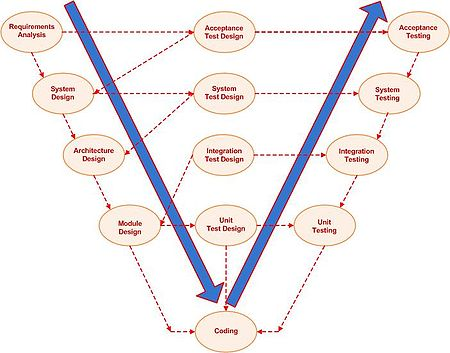 11/15/2009
Original from course Principles of Software Testing for Testers, © 2002 Rational Software, all rights reserved.  This version adapted for classroom use under provisions of  the IBM Academic Initiative.
4
[Speaker Notes: The V Model is a variant of the Waterfall Model that emphasizes testing.  The design phases are linked to corresponding testing phases.  As the project moves from higher-level (more abstract) aspects of the system design to lower-level (more concrete), tests are designed in parallel. 

See http://en.wikipedia.org/wiki/V-Model_(software_development)  and http://en.wikipedia.org/wiki/V-Model for more information. 

The four levels of testing are:  Acceptance Testing, System Testing, Integration Testing, and Unit Testing.  The design of acceptance tests is done at the same time the requirements are specified, since the purpose of those tests is to determine whether the (system level) requirements have been met.

Although the V Model was originally conceived as a refinement of the Waterfall Model, it is]
TEST IDEAS
11/15/2009
Original from course Principles of Software Testing for Testers, © 2002 Rational Software, all rights reserved.  This version adapted for classroom use under provisions of  the IBM Academic Initiative.
5
Test Idea
A brief statement that identifies a test that might be useful. 
Differs from a test case, in that the test idea contains no specification of the test workings, only the essence of the idea behind the test. 
Test ideas are generators for test cases: potential test cases are derived from a test ideas list. 
A key question for the tester or test analyst is which ones are the ones worth trying.
Original from course Principles of Software Testing for Testers, © 2002 Rational Software, all rights reserved.  This version adapted for classroom use under provisions of  the IBM Academic Initiative.
11/15/2009
6
Ground Rules for Brainstorming
The goal is to get lots of ideas. You brainstorm together to discover categories of possible tests—good ideas that you can refine later.
There are more great ideas out there than you think.
Don’t criticize others’ contributions.
Jokes are OK, and are often valuable.
Work later, alone or in a much smaller group, to eliminate redundancy, cut bad ideas, and refine and optimize the specific tests.
Often, these meetings have a facilitator (who runs the meeting) and a recorder (who writes good stuff onto flipcharts). These two keep their opinions to themselves.
Original from course Principles of Software Testing for Testers, © 2002 Rational Software, all rights reserved.  This version adapted for classroom use under provisions of  the IBM Academic Initiative.
11/15/2009
7
[Speaker Notes: Facilitating and Recording Suggestions:
Exercise patience: Goal is to get lots of ideas.
Encourage non-speakers to speak.
Use multiple colors when recording
Echo the speaker’s words.
Record the speaker’s words
The rule of three 10’s—don’t cut off the brainstorm until there have been three 10 second (or longer) silent periods. Silent times during a brainstorm are useful—people are thinking.
Silence is OK.
Switch levels of analysis.
Some references:
S. Kaner, Lind, Toldi, Fisk & Berger, Facilitator’s Guide to Participatory Decision-Making
Freedman & Weinberg, Handbook of Walkthroughs, Inspections & Technical Reviews
Doyle & Straus, How to Make Meetings Work.]
Exercise
A field can accept integer values between 20 and 50. 
What tests should you try?
Original from course Principles of Software Testing for Testers, © 2002 Rational Software, all rights reserved.  This version adapted for classroom use under provisions of  the IBM Academic Initiative.
11/15/2009
8
Ideas List for Integer-Input Tests
Answers to the exercise might include:
Where Do Test Ideas Come From?
Where would you derive Test Ideas Lists?
Models
Specifications
Customer complaints
Brainstorm sessions among colleagues
How do you create them for your project?
Original from course Principles of Software Testing for Testers, © 2002 Rational Software, all rights reserved.  This version adapted for classroom use under provisions of  the IBM Academic Initiative.
11/15/2009
10
[Speaker Notes: For each item that you target some testing against, it is useful to create a list of test ideas to be considered against that item. It’s easier to maintain a “task list” of ideas for each item to be tested, rather than maintaining detailed documentation about each specific test.
What are some other good sources for test ideas lists?
Bug lists (for example, Testing Computer Software’s appendix, and www.bugnet.com )
Business domain. For example, walk through the auction web site, the shopping cart, customer service app, and for each one, list a series of related ideas for testing.
Technology framework: COM, .NET J2EE, …
Fault models
Representative exemplars (such as the “best” examples of devices to use for compatibility and configuration testing. Testing Computer Software illustrates this in its chapter on printer testing.)
A best example might not be the most popular or the most reliable. It is "best" representative of a class if testing it is likely to yield more information than testing other members of the class. So if a group of printers are allegedly compatible, but one has slightly weaker error handling, you might test with the weaker printer. If the program can pass testing with that one, it can pass with the rest. 
A good example of this process in a business domain is the paper by Giri Vijayaraghavan & Cem Kaner,  “Bugs in your shopping cart: A Taxonomy”, in Proceedings of 15th International Software Quality Week, 2002.]
Identify a Generic List of Test Ideas
Think about the categories of values you’d consider generally applicable in an integer input field with Lower Bound (LB) and Upper Bound (UB).
[Speaker Notes: “Why it is interesting” often means “what risk are we managing” or “what error we are looking for” or “what category or group of tests this test is an example of.”]
A Catalog of Test Ideas forInteger-Input tests
Nothing
Valid value
At LB of value	
At UB of value
At LB of value - 1	
At UB of value + 1	
Outside of LB of value	
Outside of UB of value	
0	
Negative	
At LB number of digits or chars
At UB number of digits or chars
Empty field (clear the default value)
Outside of UB number of digits or chars
Non-digits 	
Wrong data type (e.g. decimal into integer)
Expressions
Space
Non-printing char (e.g., Ctrl+char)
DOS filename reserved chars (e.g., "\ * . :")
Upper ASCII (128-254)
Upper case chars
Lower case chars
Modifiers (e.g., Ctrl, Alt, Shift-Ctrl, etc.)
Function key (F2, F3, F4, etc.)
11/15/2009
Original from course Principles of Software Testing for Testers, © 2002 Rational Software, all rights reserved.  This version adapted for classroom use under provisions of  the IBM Academic Initiative.
12
[Speaker Notes: Would anyone really conduct tests for all of these ideas?
It depends on the perceived importance and risk of the feature, but in general – No. You can’t run all of the interesting tests against all of the variables you would like to. There just isn’t enough time.
A generic list of test ideas gives you a collection of good ideas that you can sample from: this is referred to as a test-ideas catalog. A good catalog helps you manage the infinite number of possible tests.
For example, you might not test every integer variable with every member of this ideas catalog, but you might make sure that you test every variable, and that any specific member of the catalog is tested against at least a few variables. If you find an error, you might base more tests on the idea that led you to the error.]
The Test-Ideas Catalog
A list of related test ideas that are usable under many circumstances. 
For example, the test ideas for numeric input fields can be catalogued together and used for any numeric input field.
In many situations, these catalogs are sufficient test documentation. That is, an experienced tester can often proceed with testing directly from these without creating documented test cases.
Original from course Principles of Software Testing for Testers, © 2002 Rational Software, all rights reserved.  This version adapted for classroom use under provisions of  the IBM Academic Initiative.
11/15/2009
13
[Speaker Notes: A test-idea catalog is a collection of test ideas useful in addressing a particular test objective (e.g. boundary test cases for numeric fields).  A test project can make use of many catalogs based on test scope.
Test-idea catalogs are good reminders for experienced staff, because they capture thinking that doesn’t need to be redone time and again.
They are especially handy when adding a new tester near the end of the project. It’s best to hire (or contract with) experienced testers for end-of-project work, but even if they are experienced in general, they still won’t know your product or how best to test it. In either case, the challenge of late additions to staff is that you don’t have time to train them and you need their productivity immediately. 
Test-idea catalogs can help a new person gain productivity quickly.  They act as “training wheels”.
It’s worth repeating:
Test ideas are not test cases: they are the ideas from which you derive test cases
Test ideas are not test techniques: they provide ideas from which you decide which techniques to apply
Although you might consider all the test ideas in the catalog each time you use it, you usually won’t conduct a test for every idea in the catalog each time you test.]
Using a Test Matrix
Lower Bound
Upper Bound
Negative
Nothing
Spaces
Zero
LB-1
UB+1
[Speaker Notes: A test matrix is a useful way of working with the ideas from a catalog.
Imagine looking through the test ideas in the catalog, selecting a subset that you think will be useful in the context of your current work. Next, imagine walking through all of the dialog boxes in your application and filling in the field names of all the numeric input fields. Now test each field in turn, checking each test idea in the matrix off as you conduct an associated test. Perhaps you would highlight cases that pass by coloring the cells green (use a green highlighter if you’re doing this on a printout of the matrix) and highlight the failing cases pink.
A matrix like this is easy to delegate to a new member of the testing team. 
Many groups bring experienced testers into the project late in development to cope with schedule slippage. The new testers know how to test, but they don’t know what to do on this project. They can figure out the how (what steps to take to conduct a test) but don’t yet know which tests to run or why. A matrix or catalog can be very useful for these testers, helping them to get up to speed quickly.
Many groups find matrices like these much more useful, for dealing with tests that are routine and well understood than full test case descriptions.
Many test managers find matrices like this a good assessment tool for evaluating the test work being performed.]
TESTING in unified PROCESS
11/15/2009
Original from course Principles of Software Testing for Testers, © 2002 Rational Software, all rights reserved.  This version adapted for classroom use under provisions of  the IBM Academic Initiative.
15
Review: UP Disciplines & Phases
In an iteration, you typically address all disciplines
Disciplines group activities logically
11/15/2009
Original from course Principles of Software Testing for Testers, © 2002 Rational Software, all rights reserved.  This version adapted for classroom use under provisions of  the IBM Academic Initiative.
16
[Speaker Notes: This graphic illustrates how phases and iterations (the “dynamic” or time dimension of RUP) relate to the development activities described in the disciplines (the “static” dimension). Note that while the graphic simply provides an example of how RUP might be enacted, the relative size of the colored graphs gives a general indication of how much relative effort is spent for each process discipline in each phase/ iteration.
Notice that with a few exceptions, each iteration involves activity in all disciplines, and that the relative amount of effort expended in each discipline changes between iterations. For instance, during late Construction, the main effort is related to Implementation, Test and Deployment with minimal effort expended on Requirements and Environment work. 
Note that in an iterative development process, requirements work is typically not “complete” early in the project lifecycle – requirements effort typically continues into late Construction. It is also common for the final analysis and design work for well-understood portions of the system to be delayed until Construction – this can be supported because this incomplete design represents minimal unaddressed risk.]
Activity: A unit of work a Role may be asked to perform
Role: A set of related responsibilities that may be assigned to an individual or a team in the development organization
Artifact: A piece of information that is produced, modified, or used by an Activity
Overview of Unified Process Concepts
Original from course Principles of Software Testing for Testers, © 2002 Rational Software, all rights reserved.  This version adapted for classroom use under provisions of  the IBM Academic Initiative.
11/15/2009
17
[Speaker Notes: A Role is an abstract definition of a set of related behavior and responsibilities that will be fulfilled by an individual, or a set of individuals working together as a team.
An Activity is the smallest piece of work that is useful to define in terms of repeatable process. Dividing the work in this manner makes it easier to monitor development. A specific role is responsible for one or more Activities.
Artifacts are the work products of enacting the process. They are produced in the course of developing the software product –Activities evolve, maintain, or make use of Artifacts as input. This includes the source code itself, as well as the models, documents, and other products of the lifecycle. The UML provides notation for representing many of the artifacts of the development process.
Some other basic terminology in the Rational Unified Process: 
Concepts – provide information which is important for understanding the workflow.
Guidelines – provides artifact guidelines with descriptive information about an artifact type, and work guidelines containing practical information about how to perform certain tasks.
Tool Mentors – offer support for software-engineering tools.
Checkpoints -- provide a quick reference to help you assess the quality and completeness of an artifact.
Templates – a number of ready-to-use templates for certain artifacts are provided.]
One role can be assigned to one or more individuals
Each individual in the project is assigned to one or more roles
Roles Are Used for Resource Planning
Activities

Identify Design Mechanisms
Find Actors and Use Cases
Detail a Use Case
Identify Test Ideas
Analyze Failure
Resource

  Paul
  Mary
  Joe
  Sylvia
  Jane
Role

Architect
System Analyst
Requirements Specifier
Test Analyst
Tester
11/15/2009
Original from course Principles of Software Testing for Testers, © 2002 Rational Software, all rights reserved.  This version adapted for classroom use under provisions of  the IBM Academic Initiative.
18
[Speaker Notes: In developing a project plan, a project manager assigns the available individuals to roles according to their skills and abilities. The project manager assigns each individual on the project to one or more roles. The association of individuals to roles is dynamic over time.  
A project team member often fulfills many different roles. Roles are not individuals; instead, they describe how individuals behave in the business and what responsibilities these individuals have.
An individual may act as several different roles during the same day.  We can informally call this “wearing several hats.” For example, Sylvia may be both a Requirements Specifier and a Test Analyst. 
Several individuals may act in the same role to perform a certain activity as a team. For example, Mary, Joe and Sylvia may all serve as Use-Case Specifiers.
Artifacts are the responsibility of a single role, to help manage accountability. However, even though one role "owns" the artifact, different roles usually collaborate in evolving the artifact throughout its life.]
RUP TESTING ROLES
11/15/2009
Original from course Principles of Software Testing for Testers, © 2002 Rational Software, all rights reserved.  This version adapted for classroom use under provisions of  the IBM Academic Initiative.
19
[Speaker Notes: This set of roles comes from the Rational Unified Process.  You can see that division of responsibilities is slightly different, but covers the same range of jobs.

The Rational model is slightly more elaborate than the previous one, not only in the set of roles but also in the set of artifacts.]
Test Manager
Test Plan
Agree Mission
Identify Test Motivators
Obtain Testability Commitment
Assess and Advocate Quality
Assess and Improve Test Effort
Test Manager
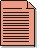 Test Evaluation
Summary
Test Manager
Activities:
Artifacts:
The Test Manager role is tasked with the overall responsibility for the test effort's success.
11/15/2009
Original from course Principles of Software Testing for Testers, © 2002 Rational Software, all rights reserved.  This version adapted for classroom use under provisions of  the IBM Academic Initiative.
20
[Speaker Notes: The Test Manager role is tasked with the overall responsibility for the test effort's success. The role involves quality and test advocacy, resource planning and management, and resolution of issues that impede the test effort.]
Test Analyst
Identify Targets of Test
Identify Test Ideas
Define Test Details
Define Assessment and Traceability Needs
Determine Test Results
Test Analyst
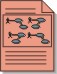 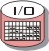 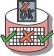 Test Ideas 
List
Test Analyst
Test Case
Test Data
Test Results
Workload 
Analysis Model
Activities:
Artifacts:
The Test Analyst role is responsible for initially identifying and defining the required tests, and subsequently evaluating the results of the test effort.
11/15/2009
Original from course Principles of Software Testing for Testers, © 2002 Rational Software, all rights reserved.  This version adapted for classroom use under provisions of  the IBM Academic Initiative.
21
[Speaker Notes: The Test Analyst role is responsible for initially identifying and defining the required tests, and subsequently evaluating the results of the test effort. This involves monitoring the test coverage and evaluating the perceived software quality experienced during testing. This role also involves specifying required Test Data. 
Sometimes this role may be referred to as the Test Designer, or considered part of the Tester role.
The Test Analyst role is the primary role that this course focuses on.]
Test Guidelines
Test Designer
Test Designer
Define Test Approach
Define Test Environment Configurations
Identify Testability Mechanisms
Structure the Test Implementation
Define Testability Elements
Develop Test Guidelines
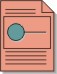 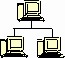 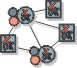 Test Interface 
Specification
Test
Suite
Test Environment
Configuration
Test Automation Architecture
Test Designer
Activities:
Artifacts:
The Test Designer role is responsible for defining the test approach and ensuring its successful implementation.
11/15/2009
Original from course Principles of Software Testing for Testers, © 2002 Rational Software, all rights reserved.  This version adapted for classroom use under provisions of  the IBM Academic Initiative.
22
[Speaker Notes: The Test Designer role is responsible for defining the test approach and ensuring its successful implementation. The role involves identifying the appropriate techniques, tools and guidelines to implement the required tests, and to give guidance on the corresponding resources requirements for the test effort.
Sometimes this role is referred to as the Test Architect, Test Automation Architect or Test Automation Specialist.
Where test automation is being conducted, the Test Designer role plays an important part in the work required to successfully achieve automation.
The Test Designer role is a secondary role that this course focuses on.]
Tester
Tester
Implement Test
Implement Test Suite
Execute Test Suite
Analyze Test Failure
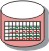 Test 
Scripts
Test Log
Tester
Activities:
Artifacts:
The Tester role is responsible for the core activities of the test effort, which involves conducting the necessary tests and logging the outcomes of that testing.
11/15/2009
Original from course Principles of Software Testing for Testers, © 2002 Rational Software, all rights reserved.  This version adapted for classroom use under provisions of  the IBM Academic Initiative.
23
[Speaker Notes: The Tester role is responsible for the core activities of the test effort, which involves conducting the necessary tests and logging the outcomes of that testing.
Where test automation is being conducted, the Tester role plays a large part in the work required to successfully achieve automation.
The Tester role is a secondary role that this course focuses on.]
Test Discipline Workflow
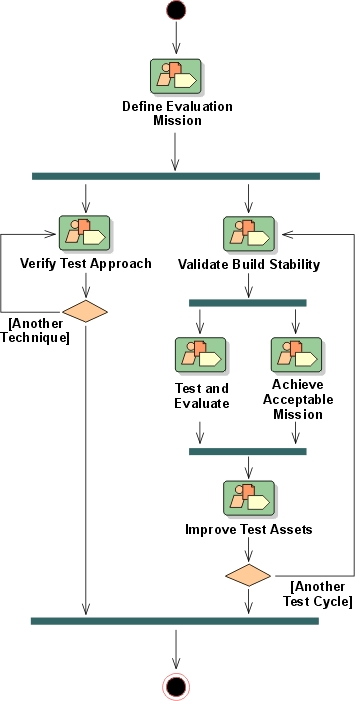 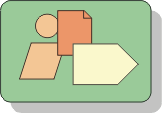 Define Evaluation Mission
Identify the appropriate focus of the test effort for the iteration.
Gain agreement with stakeholders on the corresponding goals that will direct the test effort.
Original from course Principles of Software Testing for Testers, © 2002 Rational Software, all rights reserved.  This version adapted for classroom use under provisions of  the IBM Academic Initiative.
11/15/2009
24
[Speaker Notes: The purpose of this workflow detail is to:
Identify the appropriate focus of the test effort for the iteration.
Gain agreement with stakeholders on the corresponding goals that will direct the test effort.
For each iteration, work is focused mainly on:
Identifying the objectives for, and deliverables of, the testing effort 
Identifying a good resource utilization strategy 
Defining the appropriate scope and boundary for the test effort 
Outlining the approach that will be used 
Defining how progress will be monitored and assessed.]
Test Discipline Workflow
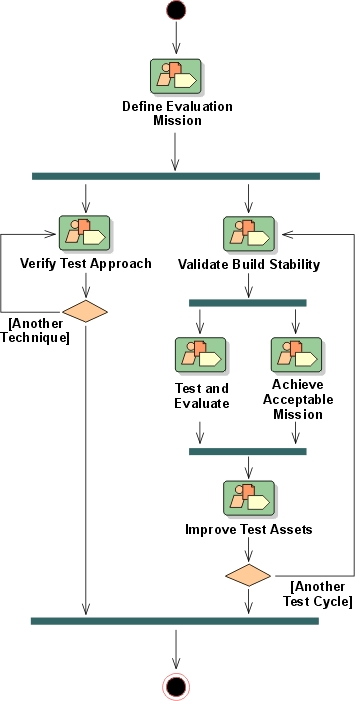 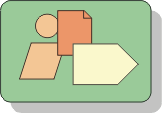 Verify Test Approach
Demonstrate the techniques outlined in the Test Approach will support the required testing.
Verify that the approach will work, produce accurate results and is appropriate for the available resources.
Original from course Principles of Software Testing for Testers, © 2002 Rational Software, all rights reserved.  This version adapted for classroom use under provisions of  the IBM Academic Initiative.
11/15/2009
25
[Speaker Notes: The purpose of this workflow detail is to:
Show that the various techniques outlined in the Test Approach will facilitate the required testing. Verify by demonstration that the approach works, will produce accurate results and is appropriate for the available resources.
The objective is to gain an understanding of the constraints and limitations of each technique, and to either find an appropriate implementation solution for each technique or find alternative techniques that can be implemented. This helps to mitigate the risk of discovering too late in the project life-cycle that the test approach is unworkable.
For each iteration, this work is focused mainly on:
Early verification that the intended Test Approach will work and produces results of value 
Establishing the basic infrastructure to enable and support the Test Approach 
Obtaining commitment from the development team to provide and support the required testability to achieve the Test Approach 
Identifying the scope, boundaries, limitations and constraints of each technique]
Test Discipline Workflow
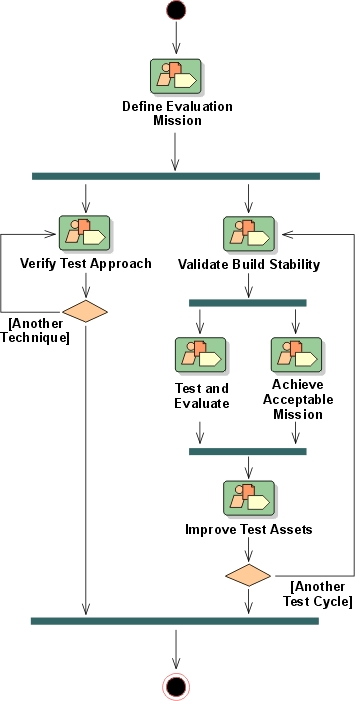 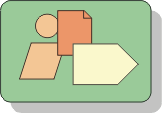 Validate Build Stability
Validate that the build is stable enough for detailed test and evaluation work to begin.
Original from course Principles of Software Testing for Testers, © 2002 Rational Software, all rights reserved.  This version adapted for classroom use under provisions of  the IBM Academic Initiative.
11/15/2009
26
[Speaker Notes: The purpose of this workflow detail is to:
Validate that the build is stable enough for detailed test and evaluation effort to begin. This work helps to prevent the waste of test resources on a futile testing effort.
For each build to be tested, this work is focused on:
Assessing the stability and testability of the build 
Gaining an initial understanding—or confirming the expectation—of the development work delivered in the build 
Deciding to accept the build as suitable for use—guided by the evaluation mission—in further testing, or to conduct further testing against a previous build.
This work is also referred to as a smoke test, build verification test, build regression test, sanity check or acceptance into testing.]
Test Discipline Workflow
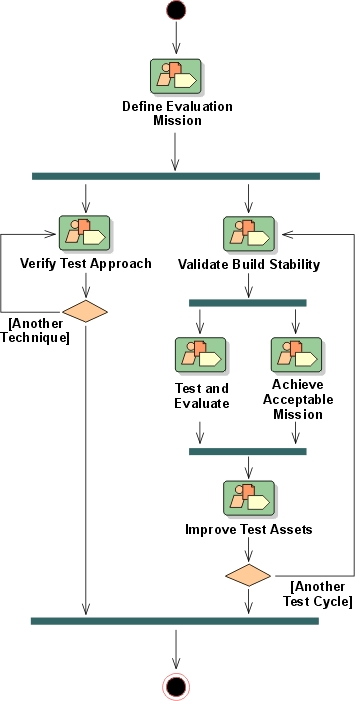 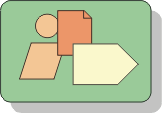 Test and Evaluate
Achieve appropriate breadth and depth of testing to enable a sufficient evaluation of the targeted test items.
Original from course Principles of Software Testing for Testers, © 2002 Rational Software, all rights reserved.  This version adapted for classroom use under provisions of  the IBM Academic Initiative.
11/15/2009
27
[Speaker Notes: The purpose of this workflow detail is to:
Achieve appropriate breadth and depth of the test effort to enable a sufficient evaluation of the Target Test Items—where sufficient evaluation is governed by the Test Motivators and Evaluation Mission. Typically performed once per test cycle, this work involves performing the core tactical work of the test and evaluation effort: namely the implementation, execution and evaluation of specific tests and the corresponding reporting of incidents that are encountered.
For each test cycle, this work is focused mainly on:
Providing ongoing evaluation and assessment of the Target Test Items 
Recording the appropriate information necessary to diagnose and resolve any identified Issues 
Achieving suitable breadth and depth in the test and evaluation work 
Providing feedback on the most likely areas of potential quality risk]
Test Discipline Workflow
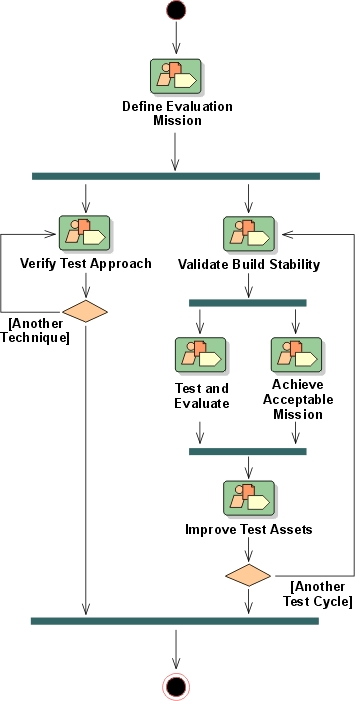 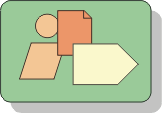 Achieve Acceptable Mission
Deliver a useful evaluation result to the stakeholders of the test effort.
Actively prioritize the test work that remains to be conducted.
Original from course Principles of Software Testing for Testers, © 2002 Rational Software, all rights reserved.  This version adapted for classroom use under provisions of  the IBM Academic Initiative.
11/15/2009
28
[Speaker Notes: The purpose of this workflow detail is to:
Deliver a useful evaluation result to the stakeholders of the test effort—where useful evaluation result is assessed in terms of the Evaluation Mission. In most cases that will mean focusing your efforts on helping the project team achieve the Iteration Plan objectives that apply to the current test cycle.For each test cycle, this work is focused mainly on:
Actively prioritizing the minimal set of necessary tests that must be conducted to achieve the Evaluation Mission 
Advocating the resolution of important issues that have a significant negative impact on the Evaluation Mission 
Advocating appropriate quality 
Identifying regressions in quality introduced between test cycles 
Where appropriate, revising the Evaluation Mission in light of the evaluation findings so as to provide useful evaluation information to the project team]
Test Discipline Workflow
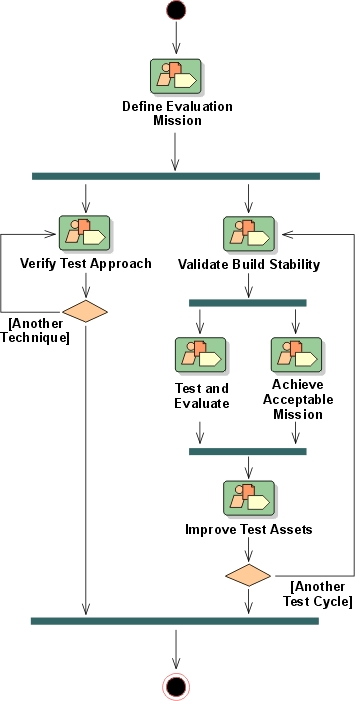 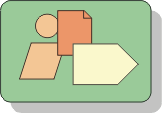 Improve Test Assets
Maintain and improve the evolving test assets.
(e.g. Maintain test suites and  test data; harvest test-ideas into catalogs; clarify change request details)
Original from course Principles of Software Testing for Testers, © 2002 Rational Software, all rights reserved.  This version adapted for classroom use under provisions of  the IBM Academic Initiative.
11/15/2009
29
[Speaker Notes: The purpose of this workflow detail is to:
Maintain and improve the test assets. This is important especially if the intention is to reuse the assets developed in the current test cycle in subsequent test cycles.For each test cycle, this work is focused mainly on:
Adding the minimal set of additional tests to validate the stability of subsequent Builds 
Assembling Test Scripts into additional appropriate Test Suites 
Removing test assets that no longer serve a useful purpose or have become uneconomic to maintain 
Maintaining Test Environment Configurations and Test Data sets 
Exploring opportunities for reuse and productivity improvements 
Conducting general maintenance of and making improvements to the maintainability of test automation assets 
Documenting lessons learned—both good and bad practices discovered during the test cycle.]
Testing Workflow Artifacts
Test model artifacts
	Test cases
	Test procedures
	Test components
	Test subsystem packages for complex test

Other artifacts
	Test Plan
	Defects
	Test Evaluation
MISSION OF TEST GROUP
11/15/2009
Original from course Principles of Software Testing for Testers, © 2002 Rational Software, all rights reserved.  This version adapted for classroom use under provisions of  the IBM Academic Initiative.
31
Which Group is Better?
Two groups test the same program. 
The functions are equally important
The bugs are equally significant
Testing Group 1
Testing Group 2
From Marick, Classic Testing Mistakes
[Speaker Notes: Imagine giving the same product to two completely independent test groups. The product has lots of functions, but you pick out five that you consider the most important:
These 5 functions are equally important.
You expect that on average, the bugs found in any one of the functions will be as serious or significant as bugs found in the others.
Test Group 1 starts with a broad test, trying all the functions with easy values. No obvious bugs show up in Functions B, C, D or E, but Function A is clearly broken from the start.
Over the next few weeks, Test Group 1 keeps testing the program. Their goal is to find lots of bugs. They spend a little more time on Functions B, C, D and E, but primarily focus on Function A, where it is all too easy to find bugs. Test Group 1 never finds any bug in Function B, C, D, or E, but they find 100 in Function A.
Test Group 2 starts with essentially the same broad test and finds the same result. Function A appears to be full of bugs. As to B, C, D, and E, no obvious bugs show up in the first round of testing.
Test Group 2 follows a different testing strategy. They do a lot more testing of B, C, D, and E – even though they don’t find as many bugs in these functions, because they want to achieve a certain baseline level of coverage. As a result, they find only 50 bugs in A and a few bugs in B, C, D, and E.
WHICH IS THE BETTER TESTING GROUP?]
Which Group is Better?
[Speaker Notes: Here’s some more data.
The company shipped the product. Six months later, we look at customer support call data and we see a bunch of new bugs found by customers.
The first group found all the bugs in Function A but missed 48 bugs in B,C, D and E. 
The second group found half the bugs of each function.
The first group found 100 of the 148 bugs
The second group found 74 of the 148 bugs, but they were more evenly distributed across functions.
WHICH GROUP IS BETTER? WHY?]
Purpose of Testing?
Typical testing group has two key priorities. 
Find the bugs (preferably in priority order).
Assess the condition of the whole product(as a user will see it).
Sometimes, these conflict
The mission of assessment is the underlying reason for testing, from management’s viewpoint. But if you aren’t hammering hard on the program, you can miss key risks.
Original from course Principles of Software Testing for Testers, © 2002 Rational Software, all rights reserved.  This version adapted for classroom use under provisions of  the IBM Academic Initiative.
11/15/2009
34
Missions of Test Groups Can Vary
Find defects
Maximize bug count
Block premature product releases
Help managers make ship / no-ship decisions
Assess quality
Minimize technical support costs
Conform to regulations
Minimize safety-related lawsuit risk
Assess conformance to specification
Find safe scenarios for use of the product (find ways to get it to work, in spite of the bugs)
Verify correctness of the product
Assure quality
Original from course Principles of Software Testing for Testers, © 2002 Rational Software, all rights reserved.  This version adapted for classroom use under provisions of  the IBM Academic Initiative.
11/15/2009
35
[Speaker Notes: Even if the test group has an overall mission, its objectives will vary over the life of the project. For example, a group whose primary role was defect-hunting through most of the project might be expected to provide quality evaluations as the project gets closer to its planned release date.
It is important for the test group to decide its guiding objectives for each iteration, and to reassess these as part of the preparation for each iteration.]
What is your testing mission at this stage in your project?
You answer….
Original from course Principles of Software Testing for Testers, © 2002 Rational Software, all rights reserved.  This version adapted for classroom use under provisions of  the IBM Academic Initiative.
11/15/2009
36
[Speaker Notes: Optional Exercise]
A Different Take on Mission: Public vs. Private Bugs
A programmer’s public bug rate includes all bugs left in the code at check-in. 
A programmer’s private bug rate includes all the bugs that are produced, including the ones fixed before check-in.
Estimates of private bug rates have ranged from 15 to 150 bugs per 100 statements. 
What does this tell us about our task?
Original from course Principles of Software Testing for Testers, © 2002 Rational Software, all rights reserved.  This version adapted for classroom use under provisions of  the IBM Academic Initiative.
11/15/2009
37
[Speaker Notes: A programmer’s public bug rate includes all bugs left in the code when it is given to someone else (such as a tester.)  Rates of one bug per hundred statements are not unusual, and several programmers’ rates are higher (such as three bugs per hundred).
A programmer’s private bug rate includes all the bugs that are produced, including the ones already fixed before passing the program to testing.
Estimates of private bug rates have ranged from 15 to 150 bugs per 100 statements. Therefore, programmers must be finding and fixing between 80% and 99.3% of their own bugs before their code goes into test. (Even the sloppy ones find and fix a lot of their own bugs.)
What does this tell us about our task?
It says that we’re looking into the programmer’s (and tools’) blind spots. Merely repeating the types of tests that the programmers did won’t yield more bugs. That’s one of the reasons that an alternative approach is so valuable.
Conclusion: Unless the tester's methods are different from the programmer's, the tester will be going over already well tested grounds.]
Defining the Test Approach
The test approach (or “testing strategy”) specifies the techniques that will be used to accomplish the test mission.
The test approach also specifies how the techniques will be used. 
A good test approach is:
Diversified
Risk-focused
Product-specific
Practical
Defensible
Original from course Principles of Software Testing for Testers, © 2002 Rational Software, all rights reserved.  This version adapted for classroom use under provisions of  the IBM Academic Initiative.
11/15/2009
38
[Speaker Notes: Diversified. Include a variety of techniques. Each technique is tailored to expose certain types of problems, and is virtually blind to others. Combining them allows you to find problems that would be hard to find if you spent the same resource on a narrower collection of techniques.
Risk-focused. Tests give you the opportunity to find defects or attributes of the software that will disappoint, alienate, or harm a stakeholder. You can’t run all possible tests. To be efficient, you should think about the types of problems that are plausibly in this product or that would make a difference if they were in this product, and make sure that you test for them.
Product-specific. Generic test approaches don’t work. Your needs and resources will vary across products. The risks vary across products. Therefore the balance of investment in different techniques should vary across products.
Practical. There’s no point defining an approach that is beyond your project’s capabilities (including time, budget, equipment, and staff skills). For example, you won’t be likely to succeed if you try to build a fully automated test plan if you have a team full of non-programmers. 
Defensible. Can you explain and justify the work that you are doing? Does your approach allow you to track and report progress and effectiveness? If you can’t report or justify your work, are you likely to be funded as well as you need?]
Heuristics for Evaluating Testing Approach
James Bach collected a series of heuristics for evaluating a test approach. 
Testing should be optimized to find important problems fast, rather than attempting to find all problems with equal urgency.
These are heuristics –won’t always  be the best choice for your context. But in different contexts, you’ll find different ones very useful.
Original from course Principles of Software Testing for Testers, © 2002 Rational Software, all rights reserved.  This version adapted for classroom use under provisions of  the IBM Academic Initiative.
11/15/2009
39
TEST DOCUMENTATION
11/15/2009
Original from course Principles of Software Testing for Testers, © 2002 Rational Software, all rights reserved.  This version adapted for classroom use under provisions of  the IBM Academic Initiative.
40
What Test Documentation Should You Use?
Test planning standards and templates
Examples
Some benefits and costs of using IEEE-829 standard based templates
When are these appropriate?
Thinking about your requirements for test documentation
Requirements considerations
Questions to elicit information about test documentation requirements for your project
Original from course Principles of Software Testing for Testers, © 2002 Rational Software, all rights reserved.  This version adapted for classroom use under provisions of  the IBM Academic Initiative.
11/15/2009
41
[Speaker Notes: IEEE Standard 829 for software test documentation is a standard initially published by the Institute for Electrical and Electronics Engineers (1983) and later approved by the American National Standards Institute.

The standard describes a wide range of types of information that can be included in test documentation. For examples, see the next slide.]
IEEE Standard 829 for Software Test Documentation
Test plan
Test-design specification
Test-case specification
Test-case specification identifier
Test items
Input specifications
Output specifications
Environmental needs
Special procedural requirements
Inter-case dependencies
Test-procedure specification
Test-item transmittal report
Test-log
We often see one or more pages per test case.
Original from course Principles of Software Testing for Testers, © 2002 Rational Software, all rights reserved.  This version adapted for classroom use under provisions of  the IBM Academic Initiative.
11/15/2009
42
[Speaker Notes: In the course text, Lessons Learned in Software Testing, there are two conflicting lessons: 
Lesson 145: Use the IEEE Standard 829 for test documentation.
Lesson 146: Don't use the IEEE Standard 829.
These two lessons contrast circumstances under which the standard is appropriate and under which it is not. 
A critical point to recognize here is that test documentation is not free and can be very expensive.
It is common to see a full page of documentation for a simple test case and many pages for complex test cases. It probably takes 1 to 8 hours to write a page of test documentation (Technical writers take about 8 hours per page on software user manuals, when you include the research, writing formatting and editing time. For more on the productivity of tech writers, see JoAnn Hackos, Managing Your Documentation Projects, Wiley.)]
Considerations for IEEE 829
What is the documentation cost per test case?
What is the maintenance cost of the documentation, per test case?
If software design changes create documentation maintenance costs, how much inertia do we build into our system? How much does extensive test documentation add to the cost of late improvement of the software? How much should we add?
What inertia is created in favor of invariant regression testing?
Is this incompatible with exploratory testing? Do we always want to discourage exploration?
Original from course Principles of Software Testing for Testers, © 2002 Rational Software, all rights reserved.  This version adapted for classroom use under provisions of  the IBM Academic Initiative.
11/15/2009
43
[Speaker Notes: Some other questions to consider are:
What is the impact on high-volume test automation? If the documentation cost per test case is high, how can you afford to create a multi-million test case project?
How often do project teams start to follow 829 but then give it up mid-project? What does this do to the net quality of the test documentation and test planning effort?
What requirements are filled by following a template based on 829?
Which stakeholders gain a net benefit from IEEE standard documentation?
What benefits do they gain and why are those benefits important to them?]
Requirements for Test Documentation
There are many different notions of what a good set of test documentation would include. Before spending a substantial amount of time and resources, it’s worth asking what documentation should be developed (and why?)
Test documentation is expensive and it takes a long time to produce. If you figure out some of your main requirements first, you might be able to do your work in a way that achieves them.
Original from course Principles of Software Testing for Testers, © 2002 Rational Software, all rights reserved.  This version adapted for classroom use under provisions of  the IBM Academic Initiative.
11/15/2009
44
[Speaker Notes: Lessons Learned in Software Testing provides 18 questions (page 136-140) that you can use to guide your analysis of your test documentation requirements. 
We’ll consider one example on the next slide.]
Test Docs Requirements Questions
Is your test documentation a product or a tool? 
A product is something that you give to someone else to use. They pay for it. You will probably follow whatever standard they request, subject to their willingness to pay for it. 
In contrast, if the documentation is merely an in-house tool, it doesn't have to be any more complete, more organized, or more tidy than the minimum you need to help you meet your objectives.
Original from course Principles of Software Testing for Testers, © 2002 Rational Software, all rights reserved.  This version adapted for classroom use under provisions of  the IBM Academic Initiative.
11/15/2009
45
[Speaker Notes: Here are some additional examples:
Is software quality driven by legal issues or by market forces?
How quickly is the design changing?
How quickly does the design specification change to reflect design change?
Is testing approach oriented toward proving conformance to specs or nonconformance with customer expectations?
Does your testing style rely more on already-defined tests or on exploration?
Should test docs focus on what to test (objectives) or on how to test for it (procedures)?
Should the docs ever control the testing project?
If the documentation controls parts of the testing project, should that control come early or late in the project?
Who are the primary readers of these test documents and how important are they?
How much traceability do you need? What documents (specifications or requirements) are you tracing back to and who controls them?]
Write a Purpose Statement for Test Documentation
Try to describe your core documentation requirements in one sentence that doesn’t have more than three components. 
Examples:
The test documentation set will primarily support our efforts to find bugs in this version, to delegate work, and to track status.
The test documentation set will support ongoing product and test maintenance over at least 10 years, will provide training material for new group members, and will create archives suitable for regulatory or litigation use.
Original from course Principles of Software Testing for Testers, © 2002 Rational Software, all rights reserved.  This version adapted for classroom use under provisions of  the IBM Academic Initiative.
11/15/2009
46
What is the purpose of the test documention at this stage of your project?
Your team decides?
The instructor decides?
Original from course Principles of Software Testing for Testers, © 2002 Rational Software, all rights reserved.  This version adapted for classroom use under provisions of  the IBM Academic Initiative.
11/15/2009
47
[Speaker Notes: Optional Exercise
Regroup into your project teams and take ten minutes to discuss the exercise.  Write down the answer, so you can share it with the group.]
Review: Define Evaluation Mission
What is a Test Mission?
What is your Test Mission?
What makes a good Test Approach (Test Strategy)?
What is a Test Documentation Mission?
What is your Test Documentation Goal?
Original from course Principles of Software Testing for Testers, © 2002 Rational Software, all rights reserved.  This version adapted for classroom use under provisions of  the IBM Academic Initiative.
11/15/2009
48
Implementing TESTS
11/15/2009
Original from course Principles of Software Testing for Testers, © 2002 Rational Software, all rights reserved.  This version adapted for classroom use under provisions of  the IBM Academic Initiative.
49
Test and Evaluate – Part One: Test
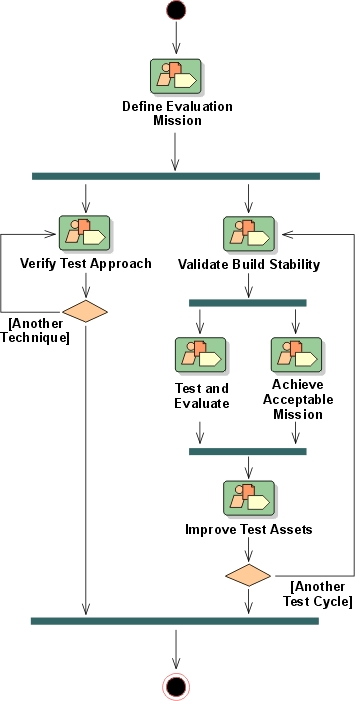 Where this fits into the UP Testing workflow
This addresses the “How?” question:
How will you test those things?
11/15/2009
Original from course Principles of Software Testing for Testers, © 2002 Rational Software, all rights reserved.  This version adapted for classroom use under provisions of  the IBM Academic Initiative.
50
[Speaker Notes: The purpose of this workflow detail is to achieve appropriate breadth and depth of the test effort to enable a sufficient evaluation of the Target Test Items — where sufficient evaluation is governed by the Test Motivators and Evaluation Mission.
For each test cycle, this work is focused mainly on:
Achieving suitable breadth and depth in the test and evaluation work 
This is the heart of the test cycle, doing the testing itself and analyzing the results.]
Test and Evaluate – Part One: Test
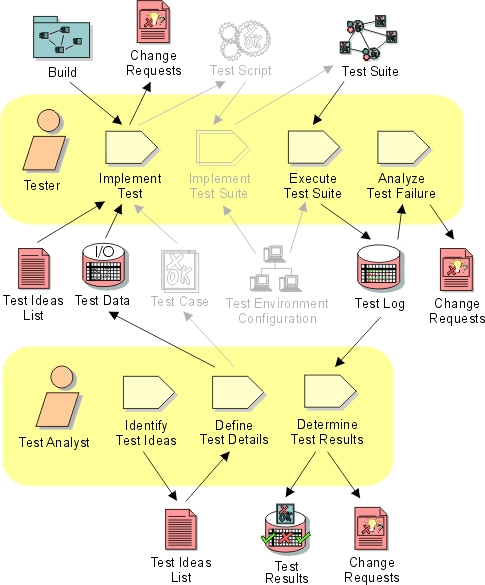 The activity here isImplement Test
Earlier, we covered Test-Idea Lists, which are input here
The next activity is Analyze Test Failure, the second half of Test and Evaluate
11/15/2009
Original from course Principles of Software Testing for Testers, © 2002 Rational Software, all rights reserved.  This version adapted for classroom use under provisions of  the IBM Academic Initiative.
51
[Speaker Notes: Here are the roles, activities and artifacts RUP focuses on in this work.
In earlier modules, we discussed how identifying test ideas is a useful way to reason about tests early in the lifecycle without needing to completely define each specific test.
In this module we’ll look at a selection of techniques that can be used to apply those test ideas.
In the next module, we’ll talk more about evaluating the output of the tests that have been run.
Note that diagram shows some grayed-out elements: these are additional testing elements that RUP provides guidance for which not covered directly in this course. You can found out more about these elements by consulting RUP directly.]
TEST TECHNIQUES
11/15/2009
Original from course Principles of Software Testing for Testers, © 2002 Rational Software, all rights reserved.  This version adapted for classroom use under provisions of  the IBM Academic Initiative.
52
Test Techniques
There are as many as 200 published testing techniques. Many of the ideas are overlapping, but there are common themes.
Similar sounding terms often mean different things, e.g.:
User testing
Usability testing
User interface testing
What are the differences among these techniques?
Original from course Principles of Software Testing for Testers, © 2002 Rational Software, all rights reserved.  This version adapted for classroom use under provisions of  the IBM Academic Initiative.
11/15/2009
53
Dimensions of Test Techniques
Think of the testing you do in terms of five dimensions: 
Testers: who does the testing. 
Coverage: what gets tested. 
Potential problems: why you're testing (what risk you're testing for).  
Activities: how you test.  
Evaluation: how to tell whether the test passed or failed. 
Test techniques often focus on one or two of these, leaving the rest to the skill and imagination of the tester.
Original from course Principles of Software Testing for Testers, © 2002 Rational Software, all rights reserved.  This version adapted for classroom use under provisions of  the IBM Academic Initiative.
11/15/2009
54
[Speaker Notes: Examples of the dimensions:
Testers: User testing is focused on testing by members of your target market, people who would normally use the product.
Coverage: User interface testing is focused on the elements of the user interface, such as the menus and other controls. Focusing on this testing involves testing every UI element.
Potential problems: Testing for usability errors or other problems that would make people abandon the product or be unhappy with it.
Activities: Exploratory testing.
Evaluation: Comparison to a result provided by a known good program, a test oracle.
Functional testing is roughly synonymous with “behavioral testing” or “black box” testing. The fundamental idea is that your testing is focused on the inputs that you give the program and the responses you get from it. A wide range of techniques fit within this general approach.]
Dominant Test Approaches
Of the 200+ published Functional Testing techniques, there are ten basic themes.  
They capture the techniques in actual practice.
We call them:
Function testing
Equivalence analysis
Specification-based testing
Risk-based testing
Stress testing
Regression testing
Exploratory testing
User testing
Scenario testing
Stochastic or Random testing
Original from course Principles of Software Testing for Testers, © 2002 Rational Software, all rights reserved.  This version adapted for classroom use under provisions of  the IBM Academic Initiative.
11/15/2009
55
[Speaker Notes: No one uses all of these techniques. Some companies focus primarily on one of them (different ones for different companies). This is too narrow—problems that are easy to find under one technique are much harder to find under some others.
We’ll walk through a selection of techniques, trying to get a sense of what it’s like to analyze a system through the eyes of a tester who focuses on one or another of these techniques. 
You might be tempted to try to add several of these approaches to your company’s repertoire at the same time. That may not be wise. You might be better off adding one technique, getting good at it, and then adding the next. Many highly effective groups focus on a few of these approaches, perhaps four, rather than trying to be excellent with all of them.]
Which Technique Is the Best?
Each has strengths and weaknesses
Think in terms of complement
There is no “one true way”
Mixing techniques can improve coverage
Technique A
Technique H
Technique B
Testers
Coverage
Potential problems
Activities
Evaluation
Technique G
Technique C
Technique F
Technique D
Technique E
11/15/2009
Original from course Principles of Software Testing for Testers, © 2002 Rational Software, all rights reserved.  This version adapted for classroom use under provisions of  the IBM Academic Initiative.
56
Apply Techniques According to the LifeCycle
Inception
Elaboration
Construction
Transition
A limited set of focused tests
A few components of software under test
Simple test environment
Focus on architectural & requirement risks
Focus on deployment risks
Complex test environment
Large system under test
Many varied tests
Test Approach changes over the project
Some techniques work well in early phases;others in later ones
Align the techniques to iteration objectives
Original from course Principles of Software Testing for Testers, © 2002 Rational Software, all rights reserved.  This version adapted for classroom use under provisions of  the IBM Academic Initiative.
11/15/2009
57
[Speaker Notes: In Module 3, we introduced the concept of RUP phases and iterations within the phases.  In considering and planning test techniques for an iteration, it is important to look at the techniques according to several characteristics.  
The techniques that are appropriate in early iterations may lose their effectiveness in later iterations, when the software under test is more robust.  Similarly, techniques that are useful in late iterations may be inefficient if applied too early.]
Individual Techniques
Function testing
Equivalence analysis
Specification-based testing
Risk-based testing
Stress testing
Regression testing
Exploratory testing
User testing
Scenario testing
Stochastic or Random testing
Original from course Principles of Software Testing for Testers, © 2002 Rational Software, all rights reserved.  This version adapted for classroom use under provisions of  the IBM Academic Initiative.
11/15/2009
58
INDIVIDUAL TECHNIQUES:
FUNCTION TESTING
11/15/2009
Original from course Principles of Software Testing for Testers, © 2002 Rational Software, all rights reserved.  This version adapted for classroom use under provisions of  the IBM Academic Initiative.
59
Function Testing vs. Functional Testing
Earlier we distinguished “functional testing” from non-functional and white-box testing.
Here, the term “function testing” is distinguished, as one of the kinds of functional testing.
The distinction here is that we are testing functions (small units).
11/15/2009
60
Function Testing
Strengths & Weaknesses: Function Testing
Representative cases
Spreadsheet, test each item in isolation.
Database, test each report in isolation
Strengths
Thorough analysis of each item tested
Easy to do as each function is implemented
Blind spots
Misses interactions
Misses exploration of the benefits offered by the program.
Original from course Principles of Software Testing for Testers, © 2002 Rational Software, all rights reserved.  This version adapted for classroom use under provisions of  the IBM Academic Initiative.
11/15/2009
62
[Speaker Notes: Some function testing tasks:
Identify the program’s features / commands
From specifications or the draft user manual
From walking through the user interface
From trying commands at the command line
From searching the program or resource files for command names
Identify variables used by the functions and test their boundaries.
Identify environmental variables that may constrain the function under test.
Use each function in a mainstream way (positive testing) and push it in as many ways as possible, as hard as possible.
	Many companies use a function testing approach early in testing, to check whether the basic functionality of the program is present and reasonably stable.

Take Home Exercise (~1 Hour)
Agree on a familiar part of a familiar program for everyone to use (e.g. the Bullets and Numbering command in MS Word).
Break into pairs, with one computer per pair.
Go through the function testing tasks above and make notes.
Photocopy your notes, share with other teams and discuss.]
INDIVIDUAL TECHNIQUES:
EQUIVALENCE ANALYSIS
11/15/2009
Original from course Principles of Software Testing for Testers, © 2002 Rational Software, all rights reserved.  This version adapted for classroom use under provisions of  the IBM Academic Initiative.
63
Equivalence Analysis
[Speaker Notes: Glenford J. Myers described equivalence analysis in The Art of Software Testing (1979).  It is an essential technique in the arsenal of virtually every professional tester.
To quote from RUP:
Equivalence partitioning is a technique for reducing the required number of tests. For every operation, you should identify the equivalence classes of the arguments and the object states. An equivalence class is a set of values for which an object is supposed to behave similarly. For example, a Set has three equivalence classes: empty, some element, and full.]
Equivalence Analysis
[Speaker Notes: Prof. Kaner draws this comparison:
Public opinion polls like Gallup apply the method of stratified sampling. Pollsters can call up 2000 people across the US and predict with some accuracy the results of the election. It’s not a random sample. They subdivide the population into equivalence classes. It’s not just people who make lots of money, people who make a fair amount of money, people who don’t make quite as much, and people who really should make a lot more. That’s one dimension, but we also have where people live, what their gender is, what their age is, what their race is, and what kind of car they drive as other variables. But we end up picking somebody who is a point on many different places – this kind of car, that age, and so forth, and we say they represent a bunch of other people who have this kind of car or this kind of income group, and so forth.  What you want as a representative -- the best representative from the point of view of pollsters -- is the most typical representative, the one who would vote the way most of them would vote. 
They’re dividing the world 3 or 4 or 5 dimensionally, but they still end up with equivalence classes. And then they call up their list of 2000 great representatives and weight them according to how often that subgroup fits into the population and then predict on what these folks say what the whole subgroup would do. They actually take more than one representative from each subgroup just in case. 
That’s called stratified sampling. You divide your population into different strata, into different layers, and you make sure you sample from each one. We’re doing stratified sampling when we do equivalence class analysis.  These strata are just equivalence classes. The core difference between testing and Gallup-poll-type sampling is that, when we pick somebody in this case, we’re not looking for the test case that is most like everybody else, we’re looking for the one most likely to show a failure.]
Strengths & Weaknesses: Equivalence Analysis
Representative cases
Equivalence analysis of a simple numeric field.
Printer compatibility testing (multidimensional variable, doesn’t map to a simple numeric field, but stratified sampling is essential)
Strengths
Find highest probability errors with a relatively small set of tests.
Intuitively clear approach, generalizes well
Blind spots
Errors that are not at boundaries or in obvious special cases. 
The actual sets of possible values are often unknowable.
Original from course Principles of Software Testing for Testers, © 2002 Rational Software, all rights reserved.  This version adapted for classroom use under provisions of  the IBM Academic Initiative.
11/15/2009
66
[Speaker Notes: Some of the Key Tasks
If you wanted to practice your domain testing skills, here are things that you would practice:
Partitioning into equivalence classes
Discovering best representatives of the sub-classes 
Combining tests of several fields
Create boundary charts
Find fields / variables / environmental conditions
Identify constraints (non-independence) in the relationships among variables.
Ideas for Exercises
Find the biggest / smallest accepted value in a field
Find the biggest / smallest value that fits in a field
Partition fields
Read specifications to determine the actual boundaries
Create boundary charts for several variables
Create standard domain testing charts for different types of variables
For finding variables, see notes on function testing
Further reading
The classic issue with Equivalence Analysis is combinatorial explosion – you get too many test cases.  One technique worth learning for reducing the combinations is All Pairs.  See Lessons Learned, pp. 52-58.]
Exercise: GUI Equivalence Analysis
Consider your project
Select a scenario and screen
Identify each field, and for each field
What is the type of the field (integer, real, string, ...)?
List the range of entries that are “valid” for the field
Partition the field and identify boundary conditions
List the entries that are almost too extreme and too extreme for the field
List a few test cases for the field and explain why the values you chose are the most powerful representatives of their sets (for showing a bug) 
Identify any constraints imposed on this field by other fields
Original from course Principles of Software Testing for Testers, © 2002 Rational Software, all rights reserved.  This version adapted for classroom use under provisions of  the IBM Academic Initiative.
11/15/2009
67
[Speaker Notes: Optional Exercise]
Exercise: Data Equivalence
The program reads three integer values from a card. The three values are interpreted as representing the lengths of the sides of a triangle. The program prints a message that states whether the triangle is scalene, isosceles, or equilateral.
From Glenford J. Myers, The Art of Software Testing (1979)

Write a set of test cases that would adequately test this program.
Original from course Principles of Software Testing for Testers, © 2002 Rational Software, all rights reserved.  This version adapted for classroom use under provisions of  the IBM Academic Initiative.
11/15/2009
68
[Speaker Notes: Optional Exercise
Myers’ Triangle is probably the best known example of an equivalence problem.  It is typical of the cases one would examine for pure data analysis.  

It is also characteristic of the analysis you would do for API testing, where a function takes a certain number of arguments and issues a return value.]
Exercise: Myers’ Answers
Test case for a valid scalene triangle
Test case for a valid equilateral triangle
Three test cases for valid isosceles triangles
(a=b, b=c, a=c)
One, two or three sides has zero value (5 cases)
One side has a negative 
Sum of two numbers equals the third (e.g. 1,2,3)
Invalid b/c not a triangle (tried with 3 permutations a+b=c, a+c=b, b+c=a)
Sum of two numbers is less than the third 
(e.g. 1,2,4) (3 permutations)
Non-integer
Wrong number of values (too many, too few)
Original from course Principles of Software Testing for Testers, © 2002 Rational Software, all rights reserved.  This version adapted for classroom use under provisions of  the IBM Academic Initiative.
11/15/2009
69
[Speaker Notes: List 10 tests that you’d run that aren’t in Myers’ list:
1.
2.
3.
4.
5.
6.
7.
8.
9.
10.]
Exercise: Numeric Range with Output
The program:
K = I * J
I, J and K are integer variables
Write a set of test cases that would adequately test this program
Original from course Principles of Software Testing for Testers, © 2002 Rational Software, all rights reserved.  This version adapted for classroom use under provisions of  the IBM Academic Initiative.
11/15/2009
70
[Speaker Notes: Optional Exercise
This is a typical case with a broad range of values with issues of data type.  It is applicable for testing at the GUI or the API.]
INDIVIDUAL TECHNIQUES:
SpECIFICATion-BASED TESTING
11/15/2009
Original from course Principles of Software Testing for Testers, © 2002 Rational Software, all rights reserved.  This version adapted for classroom use under provisions of  the IBM Academic Initiative.
71
Specification-Based Testing
[Speaker Notes: Common Tasks in Spec-Driven Testing
 Review specifications for
Ambiguity
Adequacy (it covers the issues)
Correctness (it describes the program)
Content (not a source of design errors)
Testability support
Create traceability matrices
Document management (spec versions, file comparison utilities for comparing two spec versions, etc.)
Participate in review meetings
Ideas for Mixing Techniques
Medical device and software makers provide an interesting example of a mixed strategy involving specification-based testing. The Food and Drug Administration requires that there be tests for every claim made about the product. Those tests are normally documented in full detail, and often automated.
However, this is a minimum set, not the level of testing most companies use. Even if the product meets FDA standards, it may be unsafe. The company will therefore run many additional tests, often exploratory. These don’t have to be reported to the FDA unless they expose defects. (In which case, the tests are probably added to the regression test suite.)]
Strengths & Weaknesses: Spec-Based Testing
Representative cases
Traceability matrix, tracks test cases associated with each specification item.
User documentation testing
Strengths
Critical defense against warranty claims, fraud charges, loss of credibility with customers.
Effective for managing scope / expectations of regulatory-driven testing
Reduces support costs / customer complaints by ensuring that no false or misleading representations are made to customers.
Blind spots
Any issues not in the specs or treated badly in the specs /documentation.
Original from course Principles of Software Testing for Testers, © 2002 Rational Software, all rights reserved.  This version adapted for classroom use under provisions of  the IBM Academic Initiative.
11/15/2009
73
[Speaker Notes: Some of the Skills Involved in Spec-Based Testing
Understand the level of generality called for when testing a spec item. For example, imagine a field X:
We could test a single use of X
Or we could partition possible values of X and test boundary values
Or we could test X in various scenarios
Which is the right one?
Ambiguity analysis
Richard Bender teaches this well. If you can’t take his course, you can find notes based on his work in Rodney Wilson’s Software RX: Secrets of Engineering Quality Software 
Another book provides an excellent introduction to the ways in which statements can be ambiguous and provides lots of sample exercises: Cecile Cyrul Spector, Saying One Thing, Meaning Another : Activities for Clarifying Ambiguous Language]
Traceability Tool for Specification-Based Testing
The Traceability Matrix
[Speaker Notes: The traceability matrix is a useful chart for showing what variables (or functions or specification items) are covered by what tests. 
The columns can show any type of test item, such as a function, a variable, an assertion in a specification or requirements document, a device that must be tested, any item that must be shown to have been tested.
The rows are test cases.
The cells show which test case tests which items.
If a feature changes, you can quickly see which tests must be reanalyzed, probably rewritten.
In general, you can trace back from a given item of interest to the tests that cover it.
This doesn’t specify the tests, it merely maps their coverage.]
Exercise: What “Specs” Can You Use?
Challenge: 
Getting information in the absence of a spec  
What substitutes are available?
Example:
The user manual – think of this as a commercial warranty for what your product does.
What other “specs” can you/should you be using to test?
Original from course Principles of Software Testing for Testers, © 2002 Rational Software, all rights reserved.  This version adapted for classroom use under provisions of  the IBM Academic Initiative.
11/15/2009
75
[Speaker Notes: Optional Exercise
Think about standards or expert documents as sources.  Imagine you’re testing a website.  Consider the difference between saying.  “I can’t navigate…” and saying “This site violates these principles of Jakob Nielsen’s Designing Web Usability…” 
Generally respected texts or standards may not necessarily be for your project, but they are useful.
For example, if you criticize some aspect of the user interface, your criticism might be dismissed as “just your opinion.” But if you make the same criticism and then show that this aspect of the UI doesn’t conform to a published UI design guidelines document for your platform (there are several books available), the criticism will be taken more seriously. Even if the programmers and marketers don’t fix the problem that you identified, they will evaluate your report of the problem as credible and knowledgeable.]
Exercise: Specification-Based Testing
Here are some ideas for sources that you can consult when specifications are incomplete or incorrect.
Software change memos that come with new builds of the program
User manual draft (and previous version’s manual)
Product literature
Published style guide and UI standards
Original from course Principles of Software Testing for Testers, © 2002 Rational Software, all rights reserved.  This version adapted for classroom use under provisions of  the IBM Academic Initiative.
11/15/2009
76
[Speaker Notes: No specification???
Companies vary in the ways they develop software. Even companies that follow the Rational Unified Process will adapt RUP to their needs, and they may not do everything that you might expect them to do.
Some companies write very concise specifications, or very incomplete ones, or they don’t update their specs as the project evolves. 
Testers have to know how to deal with the project as it is. Sometimes you will be able to influence the fundamental development style of the project, but often, you will have limited influence. In those cases, you still have to know how to do an effective job of testing.]
Exercise: Specification-Based Testing
--  Continued (see Notes on handout)
Original from course Principles of Software Testing for Testers, © 2002 Rational Software, all rights reserved.  This version adapted for classroom use under provisions of  the IBM Academic Initiative.
11/15/2009
77
[Speaker Notes: Sources of information for spec-based testing
Whatever specs exist
Software change memos that come with new builds of the program
User manual draft (and previous version’s manual)
Product literature
Published style guide and UI standards
Published standards (such as C-language)
3rd party product compatibility test suites
Published regulations
Internal memos (e.g. project mgr. to engineers, describing the feature definitions)
Marketing presentations, selling the concept of the product to management
Bug reports (responses to them)
Reverse engineer the program.
Interview people, such as
development lead, tech writer, customer service, subject matter experts, project manager
Look at header files, source code, database table definitions
Specs and bug lists for all 3rd party tools that you use]
INDIVIDUAL TECHNIQUES:
RISK-BASED TESTING
11/15/2009
Original from course Principles of Software Testing for Testers, © 2002 Rational Software, all rights reserved.  This version adapted for classroom use under provisions of  the IBM Academic Initiative.
78
Definitions—Risk-Based Testing
Three key meanings:
Find errors (risk-based approach to the technical tasks of testing)
Manage the process of finding errors (risk-based test management)
Manage the testing project and the risk posed by (and to) testing in its relationship to the overall project (risk-based project management)

We’ll look primarily at risk-based testing (#1), proceeding later to risk-based test management.
The project management risks are very important, but out of scope at this point.
Original from course Principles of Software Testing for Testers, © 2002 Rational Software, all rights reserved.  This version adapted for classroom use under provisions of  the IBM Academic Initiative.
11/15/2009
79
[Speaker Notes: Here’s an everyday analogy for thinking about risk based testing.
Hazard:  
A dangerous condition (something that could trigger an accident)
Risk:
Possibility of suffering loss or harm (probability of an accident caused by a given hazard).
Accident:
A hazard is encountered, resulting in loss or harm.

A term that is sometimes used for this is FMEA – Failure Mode Effects Analysis.  In FMEA, you start with a list of the ways that a product could fail. These are the failure modes. Next you ask what the effects of the failure could be. Based on that analysis, you decide how to focus your testing and what problems to look for.
Many of us who think about testing in terms of risk, analogize testing of software to the testing of theories. Karl Popper, in his famous essay Conjectures and Refutations, lays out the proposition that a scientific theory gains credibility by being subjected to (and passing) harsh tests that are intended to refute the theory. 
We can gain confidence in a program by testing it harshly. (We gain confidence if it passes our best tests). Subjecting a program to easy tests doesn’t tell us much about what will happen to the program in the field.
In risk-based testing, we create harsh tests for vulnerable areas of the program.]
Risk-Based Testing
[Speaker Notes: Examples of Risk-Based Testing Tasks
Identify risk factors (hazards: ways in which the program could go wrong)
For each risk factor, create tests that have power against it.
Assess coverage of the testing effort program, given a set of risk-based tests. Find holes in the testing effort.
Build lists of bug histories, configuration problems, tech support requests and obvious customer confusions.
Evaluate a series of tests to determine what risk they are testing for and whether more powerful variants can be created.
Here’s one way: Risk-Based Equivalence Class Analysis
Our working definition of equivalence:
Two test cases are equivalent if you expect the same result from each. 
This is fundamentally subjective. It depends on what you expect. And what you expect depends on what errors you can anticipate:
Two test cases can only be equivalent by reference to a specifiable risk.
Two different testers will have different theories about how programs can fail, and therefore they will come up with different classes.
A boundary case in this system is a “best representative.”
A best representative of an equivalence class is a test that is at least as likely to expose a fault as every other member of the class.]
Strengths & Weaknesses:Risk-Based Testing
Representative cases
Equivalence class analysis, reformulated. 
Test in order of frequency of use.
Stress tests, error handling tests, security tests.
Sample from predicted-bugs list.
Strengths
Optimal prioritization (if we get the risk list right)
High power tests
Blind spots
Risks not identified or that are surprisingly more likely.
Some “risk-driven” testers seem to operate subjectively. 
How will I know what coverage I’ve reached? 
Do I know that I haven’t missed something critical?
Original from course Principles of Software Testing for Testers, © 2002 Rational Software, all rights reserved.  This version adapted for classroom use under provisions of  the IBM Academic Initiative.
11/15/2009
81
Risks in Qualities of Service
Quality Categories:
Accessibility
Capability
Compatibility
Concurrency
Efficiency
Localizability
Maintainability
Performance
Portability
Recoverability
Installability and uninstallability
Reliability	
Supportability
Each quality category is a risk category, as in: 
“the risk of unreliability.”
Conformance to standards
 Scalability
 Testability
 Usability
 Security
Original from course Principles of Software Testing for Testers, © 2002 Rational Software, all rights reserved.  This version adapted for classroom use under provisions of  the IBM Academic Initiative.
11/15/2009
82
[Speaker Notes: Take-Home Exercises
The intent of this list of exercises is to illustrate the thinking that risk-based testers use. You can do these at work, after the course either alone or, preferably, in pairs with another tester.
List ways that the program could fail. For each case:
Describe two ways to test for that possible failure
Explain how to make your tests more powerful against that type of possible failure
Explain why your test is powerful against that hazard.
 Given a list of test cases
Identify a hazard that the test case might have power against
Explain why this test is powerful against that hazard.
Collect or create some test cases for the software under test. Make a variety of tests:
Mainstream tests that use the program in “safe” ways
Boundary tests
Scenario tests
Wandering walks through the program
If possible, use tests the students have suggested previously.
For each test, ask:
How will this test find a defect?
What kind of defect did the test author probably have in mind?
What power does this test have against that kind of defect? Is there a more powerful test? A more powerful suite of tests?]
Heuristics to Find Risks
Where to look for errors
New things: newer features may fail.
New technology: new concepts lead to new mistakes.
Learning Curve: mistakes due to ignorance.
Changed things: changes may break old code.
Late change: rushed decisions, rushed or demoralized staff lead to mistakes.
Rushed work: some tasks or projects are chronically underfunded and all aspects of work quality suffer.
Original from course Principles of Software Testing for Testers, © 2002 Rational Software, all rights reserved.  This version adapted for classroom use under provisions of  the IBM Academic Initiative.
11/15/2009
83
[Speaker Notes: Here are some more risk heuristics to consider:
Tired programmers: long overtime over several weeks or months yields inefficiencies and errors
Other staff issues: alcoholic, mother died, two programmers who won’t talk to each other (neither will their code)…
Just slipping it in: pet feature not on plan may interact badly with other code. 
N.I.H.: (Not invented here) external components can cause problems.
N.I.B.: (Not in budget) Unbudgeted tasks may be done shoddily.
Ambiguity: ambiguous descriptions (in specs or other docs) can lead to incorrect or conflicting implementations.
Conflicting requirements: ambiguity often hides conflict, result is loss of value for some person.
Unknown requirements: requirements surface throughout development. Failure to meet a legitimate requirement is a failure of quality for that stakeholder.
These heuristics are adapted from a course developed by James Bach, and reprinted in Lessons Learned, p. 61-62.]
Heuristics to Find Risks
Where to look for errors
Complexity: complex code may be buggy. 
Bugginess: features with many known bugs may also have many unknown bugs.
Dependencies: failures may trigger other failures.
Untestability: risk of slow, inefficient testing.
Little unit testing: programmers find and fix most of their own bugs. Shortcutting here is a risk.
Little system testing so far: untested software may fail.
Previous reliance on narrow testing strategies: (e.g. regression, function tests), can yield a backlog of errors surviving across versions.
Original from course Principles of Software Testing for Testers, © 2002 Rational Software, all rights reserved.  This version adapted for classroom use under provisions of  the IBM Academic Initiative.
11/15/2009
84
[Speaker Notes: more risk heuristics (continued):
Evolving requirements: people realize what they want as the product develops. Adhering to a start-of-the-project requirements list may meet contract but fail product. (check out http//www.agilealliance.org/) 
Weak testing tools: if tools don’t exist to help identify / isolate a class of error (e.g. wild pointers), the error is more likely to survive to testing and beyond.
Unfixability: risk of not being able to fix a bug.
Language-typical errors: such as wild pointers in C. See
Bruce Webster, Pitfalls of Object-Oriented Development
Michael Daconta et al. Java Pitfalls
Criticality: severity of failure of very important features.
Popularity: likelihood or consequence if much used features fail.
Market: severity of failure of key differentiating features.
Bad publicity: a bug may appear in PC Week.
Liability: being sued.]
Bug Patterns As a Source of Risks
Testing Computer Software laid out a set of 480 common defects. To use these:
Find a defect in the list
Ask whether the software under test could have this defect
If it is theoretically possible that the program could have the defect, ask how you could find the bug if it was there.
Ask how plausible it is that this bug could be in the program and how serious the failure would be if it was there.
If appropriate, design a test or series of tests for bugs of this type.
Use the web: www.bugnet.com
Original from course Principles of Software Testing for Testers, © 2002 Rational Software, all rights reserved.  This version adapted for classroom use under provisions of  the IBM Academic Initiative.
11/15/2009
85
[Speaker Notes: Prof. Kaner, senior author of Testing Computer Software, says:
Too many people start and end with the TCS bug list. It is outdated. It was outdated the day it was published. And it doesn’t cover the issues in your system. Building a bug list is an ongoing process that constantly pays for itself.
Here’s an example and further discussion from Hung Nguyen (co-author of Testing Computer Software):
This problem came up in a client/server system. The system sends the client a list of names, to allow verification that a name the client enters is not new.
Client 1 and 2 both want to enter a name and client 1 and 2 both use the same new name. Both instances of the name are new relative to their local compare list and therefore, they are accepted, and we now have two instances of the same name.
As we see these, we develop a library of issues. The discovery method is exploratory, requires sophistication with the underlying technology.
Capture winning themes for testing in charts or in scripts-on-their-way to being automated.
There are plenty of sources to check for common failures in the common platforms, such as www.bugnet.com and www.cnet.com]
Risk-Based Test Management
Project risk management involves 
Identification of the different risks to the project (issues that might cause the project to fail or to fall behind schedule that cost too much or dissatisfy customers or other stakeholders)
Analysis of the potential costs associated with each risk
Development of plans and actions to reduce the likelihood of the risk or the magnitude of the harm
Continuous assessment or monitoring of the risks (or the actions taken to manage them)
Useful material free at http://seir.sei.cmu.edu
http://www.coyotevalley.com (Brian Lawrence)
Good paper by Stale Amland, Risk Based Testing and Metrics, in appendix.
Original from course Principles of Software Testing for Testers, © 2002 Rational Software, all rights reserved.  This version adapted for classroom use under provisions of  the IBM Academic Initiative.
11/15/2009
86
[Speaker Notes: Common Tasks
List all areas of the program that could require testing
On a scale of 1-5, assign a probability-of-failure estimate to each
On a scale of 1-5, assign a severity-of-failure estimate to each
For each area, identify the specific ways that the program might fail and assign probability-of-failure and severity-of-failure estimates for those
Prioritize based on estimated risk
Develop a stop-loss strategy for testing untested or lightly-tested areas, to check whether there is easy-to-find evidence that the areas estimated as low risk are not actually low risk.]
Exercise: Risk-Based Testing
You are testing your project
First brainstorm:
What are the functional areas of the app?
Then evaluate risks:
What are some of the ways that each of these could fail?
How likely do you think they are to fail? Why? 
How serious would each of the failure types be?
Original from course Principles of Software Testing for Testers, © 2002 Rational Software, all rights reserved.  This version adapted for classroom use under provisions of  the IBM Academic Initiative.
11/15/2009
87
[Speaker Notes: Optional Exercise]
INDIVIDUAL TECHNIQUES:
STRESS TESTING
11/15/2009
Original from course Principles of Software Testing for Testers, © 2002 Rational Software, all rights reserved.  This version adapted for classroom use under provisions of  the IBM Academic Initiative.
88
Stress Testing
[Speaker Notes: There are a few different definitions of stress testing. This one is focused on doing things that are so difficult for the program to handle that it will eventually fail. 
How does it fail? Does the program handle the failure graciously?
Is that how and when it should fail?
Are there follow-up consequences of this failure? If we kept using the program, what would happen?
This is a specialist’s approach. For example,
Some security testing experts use this to discover what holes are created in the system when part of the system is taken out of commission.
Giving the program extremely large numbers is a form of stress testing. Crashes that result from these failures are often dismissed by programmers, but many break-ins start by exploiting a buffer over-run. For more on this approach, see James Whittaker, How to Break Software (2002).
Some people use load testing tools to discover functional weaknesses in the program. Logic errors sometimes surface as the program gets less stable (because of the high load and the odd patterns of data that the program has to deal with during high load.)
This is an extreme form of risk-based testing.]
Strengths & Weaknesses: Stress Testing
Representative cases
Buffer overflow bugs
High volumes of data, device connections, long transaction chains
Low memory conditions, device failures, viruses, other crises
Extreme load
Strengths
Expose weaknesses that will arise in the field.
Expose security risks.
Blind spots
Weaknesses that are not made more visible by stress.
Original from course Principles of Software Testing for Testers, © 2002 Rational Software, all rights reserved.  This version adapted for classroom use under provisions of  the IBM Academic Initiative.
11/15/2009
90
[Speaker Notes: This is what hackers do when they pummel your site with denial of service attacks.  A good vision for stress testing is that the nastiest and most skilled hacker should be a tester on your team, who uses the technique to find functional problems.]
INDIVIDUAL TECHNIQUES:
Regression testing
11/15/2009
Original from course Principles of Software Testing for Testers, © 2002 Rational Software, all rights reserved.  This version adapted for classroom use under provisions of  the IBM Academic Initiative.
91
Regression Testing
[Speaker Notes: Regression testing refers to the automated testing of the SUT after changes.  The name implies that its primary function is to prevent regression, i.e. the reappearance of a defect previously fixed, but in practice, the term is widely used to refer to any test automation that repeats the same tests over and over.
Regression testing is most effective when combined with other testing techniques, which we’ll discuss at the end of this module.
Where should you use regression testing?  Where efficiency of executing the tests time and time again is a primary concern.  For example:
Build Verification Tests (BVTs or “smoke tests”) are a form of regression testing used to determine whether to accept a build into further testing and are covered in Module 8 of the course.
Configuration Tests, where you check that an application functions identically with different operating systems, database servers, web servers, web browsers, etc., are another example where you need highly efficient execution.
Pay careful attention to the stability of the interfaces that you use to drive the SUT.  Testing through an API is generally a better strategy than testing through the GUI, for two reasons.  
GUIs change much more frequently than APIs, as usability issues are discovered and improvements are made.
It’s usually much easier to achieve high coverage of the underlying program logic by using the API.  The majority of the code in any modern system deals with error conditions that may be hard to trigger through the GUI alone.
If you have a highly stateful application, you may want to combine tests where you stimulate through the API and observe at the GUI, or vice-versa.]
Strengths & Weaknesses—Regression Testing
Representative cases
Bug regression, old fix regression, general functional regression
Automated GUI regression test suites
Strengths
Cheap to execute
Configuration testing
Regulator friendly
Blind spots
“Immunization curve”
Anything not covered in the regression suite
Cost of maintaining the regression suite
Original from course Principles of Software Testing for Testers, © 2002 Rational Software, all rights reserved.  This version adapted for classroom use under provisions of  the IBM Academic Initiative.
11/15/2009
93
[Speaker Notes: Lessons Learned, Chapter 5, has useful guidance for regression testing.
In planning regression testing, be sure that you understand the extent to which you can vary the tests effectively for coverage and track the variance in the test results.  
Use different sequences (see scenario testing)
Apply data for different equivalence class analyses
Vary options and program settings, and 
Vary configurations.
Carefully plan the testability of the software under test to match the capabilities of any test tool you apply.  
Do testing that essentially focuses on similar risks from build to build but not necessarily with the identical test each time. 

There are a few cases (such as BVTs) where you may want to limit the variation.]
INDIVIDUAL TECHNIQUES:
EXPLORATORY testing
11/15/2009
Original from course Principles of Software Testing for Testers, © 2002 Rational Software, all rights reserved.  This version adapted for classroom use under provisions of  the IBM Academic Initiative.
94
Exploratory Testing
[Speaker Notes: With exploratory testing you simultaneously:
Learn about the product
Learn about the market
Learn about the ways the product could fail
Learn about the weaknesses of the product
Learn about how to test the product
Test the product
Report the problems
Advocate for repairs
Develop new tests based on what you have learned so far.
Everyone does some exploratory testing. For example, whenever you do follow-up testing to try to narrow the conditions underlying a failure or to try to find a more serious variation of a failure, you are doing exploratory testing.  Most people do exploratory testing while they design tests. If you test the program while you design tests, trying out some of your approaches and gathering more detail about the program as you go, you are exploring.
If you do testing early in the process – during elaboration or in the first few iterations of implementation – the product is still in an embryonic state. Many artifacts that would be desirable for testing are just not available yet, and so the testers either have to not do the testing (this would be very bad) or learn as they go.
Acknowledgement: Many of these slides are derived from material given to us by James Bach (www.satisfice.com) and many of the ideas in these notes were reviewed and extended at the 7th Los Altos Workshop on Software Testing. We appreciate the assistance of the LAWST 7 attendees: Brian Lawrence, III, Jack Falk, Drew Pritsker, Jim Bampos, Bob Johnson, Doug Hoffman, Cem Kaner, Chris Agruss, Dave Gelperin, Melora Svoboda, Jeff Payne, James Tierney, Hung Nguyen, Harry Robinson, Elisabeth Hendrickson, Noel Nyman, Bret Pettichord, & Rodney Wilson.]
Strengths & Weaknesses: Exploratory Testing
Representative cases
Skilled exploratory testing of the full product
Rapid testing & emergency testing (including thrown-over-the-wall test-it-today)
Troubleshooting / follow-up testing of defects.
Strengths
Customer-focused, risk-focused
Responsive to changing circumstances
Finds bugs that are otherwise missed
Blind spots
The less we know, the more we risk missing.
Limited by each tester’s weaknesses (can mitigate this with careful management)
This is skilled work, juniors aren’t very good at it.
Original from course Principles of Software Testing for Testers, © 2002 Rational Software, all rights reserved.  This version adapted for classroom use under provisions of  the IBM Academic Initiative.
11/15/2009
96
[Speaker Notes: Doing Exploratory Testing
Keep your mission clearly in mind.
Distinguish between testing and observation.
While testing, be aware of the limits of your ability to detect problems.
Keep notes that help you report what you did, why you did it, and support your assessment of product quality.
Keep track of questions and issues raised in your exploration.
Problems to Be Aware Of
Habituation may cause you to miss problems.
Lack of information may impair exploration.
Expensive or difficult product setup may increase the cost of exploring.
Exploratory feedback loop my be too slow.
Old problems may pop up again and again.
High MTBF may not be achievable without well defined test cases and procedures, in addition to exploratory approach.
The question is not whether testers should do exploratory testing (that’s like asking whether people should breathe). Instead, we should ask:
How systematically should people explore?
How visible should exploratory testing practices be in the testing process?
How much exploratory training should testers have?]
INDIVIDUAL TECHNIQUES:
USER TESTING
11/15/2009
Original from course Principles of Software Testing for Testers, © 2002 Rational Software, all rights reserved.  This version adapted for classroom use under provisions of  the IBM Academic Initiative.
97
User Testing
[Speaker Notes: Beta testing is normally defined as testing by people who are outside of your company. These are often typical members of your market, but they may be selected in other ways.
Beta tests have different objectives. It’s important to time and structure your test(s) in ways that help you meet your goals:
Expert advice—the expert evaluates the program design. It is important to do this as early as possible, when basic changes are still possible.
Configuration testing—the beta tester runs the software on her equipment, and tells you the results.
Compatibility testing—the beta tester (possibly the manufacturer of the other software) runs the software in conjunction with other software, to see whether they are compatible.
Bug hunting—the beta tester runs the software and reports software errors.
Usability testing—the beta tester runs the software and reports difficulties she had using the product.
Pre-release acceptance tests—the beta tester runs the product to discover whether it behaves well on her system or network. The goal is convincing the customer that the software is OK, so that she’ll buy it as soon as it ships. 
News media reviews—some reporters want early software. They are gratified by corporate responsiveness to their suggestions for change. Others expect finished software and are intolerant of pre-release bugs.
For more discussion of the diversity of beta tests, see Kaner, Falk & Nguyen, Testing Computer Software, pp. 291-294.]
Strengths & Weaknesses—User Testing
Representative cases
Beta testing
In-house lab using a stratified sample of target market
Usability testing
Strengths
Expose design issues 
Find areas with high error rates 
Can be monitored with flight recorders 
Can use in-house tests focus on controversial areas 
Blind spots
Coverage not assured 
Weak test cases 
Beta test technical results are mixed
Must distinguish marketing betas from technical betas
Original from course Principles of Software Testing for Testers, © 2002 Rational Software, all rights reserved.  This version adapted for classroom use under provisions of  the IBM Academic Initiative.
11/15/2009
99
[Speaker Notes: Prof. Kaner comments:
There is a very simple example of something that we did at Electronic Arts. We made many programs that printed in very fancy ways on color printers.  We gave you the files to print as part of the beta, you made print outs and wrote on the back of the page what your printer was and what your name was.  If you were confused about the settings, when we got your page back, we called you up.  We had a large population of people with a large population of strange and expensive printers that we couldn't possibly afford to bring in-house. 
So we could tell whether it passed or failed, we also did things like sending people parts of the product and a script to walk through and we would be on the phone with them and say what do you see on the screen? We wanted to do video compatibility where they’re across the continent.
So you are relying on their eyes to be your eyes. But you’re on the phone, you don't ask them if it looks okay, you ask them what is in this corner?  And you structure what you're going to look at  If you think you are at risk on configuration you should have some sense of how configurations will show up the configuration failures.  Write tests to expose those, get them to your customers, and then find out whether those tests passed or failed by checking directly on these specific tests.]
INDIVIDUAL TECHNIQUES:
SCENARIO TESTING
11/15/2009
Original from course Principles of Software Testing for Testers, © 2002 Rational Software, all rights reserved.  This version adapted for classroom use under provisions of  the IBM Academic Initiative.
100
Scenario Testing
[Speaker Notes: Scenarios are great ways to capture realism in testing.  They are much more complex than most other techniques and they focus on end-to-end experiences that users really have.]
Strengths & Weaknesses: Scenario Testing
Representative cases
Use cases, or sequences involving combinations of use cases.
Appraise product against business rules, customer data, competitors’ output
Hans Buwalda’s “soap opera testing.”
Strengths
Complex, realistic events. Can handle (help with) situations that are too complex to model.
Exposes failures that occur (develop) over time
Blind spots
Single function failures can make this test inefficient.
Must think carefully to achieve good coverage.
Original from course Principles of Software Testing for Testers, © 2002 Rational Software, all rights reserved.  This version adapted for classroom use under provisions of  the IBM Academic Initiative.
11/15/2009
102
[Speaker Notes: Scenario tests are expensive.  So it’s important to get them right.
Realism is important for credibility.
Don’t use scenarios to find simple bugs efficiently.  Scenario tests are too complex and tied to too many features. 
Start your testing effort with simpler tests to find the simple defects.  If you start with scenario tests, you will be blocked by simple bugs.

There’s a risk of missing coverage by relying too heavily on scenario testing alone.  A mitigation strategy for that risk is to use a traceability matrix for assessing coverage, as we’ve shown before.]
Test Scenarios From Use Cases
Outline of a Use Case
Has one normal, basic flow (“Happy Path”)
Several alternative flows
Regular variants
Odd cases
Exceptional flows handling error situations
“Happy Path”
11/15/2009
Original from course Principles of Software Testing for Testers, © 2002 Rational Software, all rights reserved.  This version adapted for classroom use under provisions of  the IBM Academic Initiative.
103
[Speaker Notes: Use Cases may be a good source of test scenarios.   Usually, you will want to string several use cases together as a test scenario. 
Use-Case Contents
1. Brief Description
2. Flow of Events
     Basic Flow of Events
    Alternative Flows of Events
3. Special Requirements
4. Pre-Conditions
5. Post-Conditions
6. Extension Points
7. Relationships
8. Candidate Scenarios
9. Use-Case Diagrams
10. Other Diagrams/Enclosures
The Flow of Events of a use case contains the most important information derived from use-case modeling work. It should describe the use case's flow of events clearly enough for an outsider to easily understand it. Remember the flow of events should present what the system does, not how the system is designed to perform the required behavior.]
Scenarios Without Use Cases
Sometimes, we develop test scenarios independently of use cases. The ideal scenario has four characteristics:
It is realistic (e.g. it comes from actual customer or competitor situations).
It is easy (and fast) to determine whether a test passed or failed.
The test is complex. That is, it uses several features and functions.
There is a stakeholder who has influence and will protest if the program doesn’t pass this scenario.
Original from course Principles of Software Testing for Testers, © 2002 Rational Software, all rights reserved.  This version adapted for classroom use under provisions of  the IBM Academic Initiative.
11/15/2009
104
[Speaker Notes: Why develop test scenarios independently of use cases?
Some development teams don’t do a thorough job of use case analysis. Certainly, use cases play an important role in RUP. But users of RUP may not adopt all of the RUP recommendations. The testing group has to be prepared to derive test cases from whatever information is available.
Even if a development team creates a strong collection of use cases, an analysis from outside of the developers’ design thinking may expose problems that are not obvious from analysis of the use cases. The tester, collecting data for the scenario test, may well rely on different people’s inputs than the development team when it developed use cases. 
Some ways to trigger thinking about scenarios:
Benefits-driven: People want to achieve X. How will they do it, for the following X’s?
Sequence-driven: People (or the system) typically does task X in an order. What are the most common orders (sequences) of subtasks in achieving X?
Transaction-driven: We are trying to complete a specific transaction, such as opening a bank account or sending a message. What are the steps, data items, outputs, displays etc.?
Get use ideas from competing product: Their docs, advertisements, help, etc., all suggest best or most interesting uses of their products. How would our product do these things?
Competitor driven: Hey, look at these cool documents they can create. Look at how they display things (e.g. Netscape’s superb handling of malformed HTML code). How do we handle this?
Customer’s forms driven: Here are the forms the customer produces. How can we work with (read, fill out, display, verify, whatever) them?]
Soap Operas
A Soap Opera is a scenario based on real-life client/customer experience.
Exaggerate every aspect of it.  For example:
For each variable, substitute a more extreme value
If a scenario can include a repeating element, repeat it lots of times
Make the environment less hospitable to the case (increase or decrease memory, printer resolution, video resolution, etc.)
Create a real-life story that combines all of the elements into a test case narrative.
Original from course Principles of Software Testing for Testers, © 2002 Rational Software, all rights reserved.  This version adapted for classroom use under provisions of  the IBM Academic Initiative.
11/15/2009
105
[Speaker Notes: These are example soap opera scenarios from: Hans Buwalda, Soap Opera Testing, Software Testing Analysis & Review conference, Orlando, FL, May 2000.
Pension Fund
William starts as a metal worker for Industrial Entropy Incorporated in 1955. During his career he becomes ill, works part time, marries, divorces, marries again, gets 3 children, one of which dies, then his wife dies and he marries again and gets 2 more children….
World Wide Transaction System for an international Bank
A fish trade company in Japan makes a payment to a vendor on Iceland. It should have been a payment in Icelandic Kronur, but it was done in Yen instead. The error is discovered after 9 days and the payment is revised and corrected, however, the interest calculation (value dating)…]
Exercise: Soap Operas for Testing
Consider your project
Define a scope of the test
Identify with the user
Include elements that would make things difficult
Tell the story
Original from course Principles of Software Testing for Testers, © 2002 Rational Software, all rights reserved.  This version adapted for classroom use under provisions of  the IBM Academic Initiative.
11/15/2009
106
[Speaker Notes: Optional Exercise]
INDIVIDUAL TECHNIQUES:
STOCHASTIC TESTING
11/15/2009
Original from course Principles of Software Testing for Testers, © 2002 Rational Software, all rights reserved.  This version adapted for classroom use under provisions of  the IBM Academic Initiative.
107
Stochastic or Random Testing
11/15/2009
Original from course Principles of Software Testing for Testers, © 2002 Rational Software, all rights reserved.  This version adapted for classroom use under provisions of  the IBM Academic Initiative.
108
[Speaker Notes: The essence of this technique is that, while the strategy is designed by a human; the individual test cases are generated by machine.  Kaner’s Architectures of Test Automation, in your student kit, discusses this in more detail.  
Noel Nyman of Microsoft coined the term “monkey testing” and has developed some of the best material on this subject.  The name was inspired by the teaser:
“If 12 monkeys pound on keyboards at random, how long will it take before they re-create the works of Shakespeare?”
Nyman’s description and source code for “Freddy”, a monkey tester used for compatibility testing at Microsoft, can be found in is the appendix to Tom Arnold’s VT 6 Bible.  For experience reports, see Noel Nyman, “Using Monkey Test Tools,” Software Test and Quality Engineering Magazine, January/February 2000, available at www.stickyminds.com 
Harry Robinson, also of Microsoft, has published a few papers on this style of test generation at his site www.model-based-testing.org.  In Robinson’s terminology, the “model” is the combinatorial space and set of algorithms used to generate tests.

“Monkey testing should not be your only testing. Monkeys don’t understand your application, and in their ignorance they miss many bugs.”
—Noel Nyman, “Using Monkey Test Tools,” STQE, Jan/Feb 2000]
Stochastic or Random Testing
[Speaker Notes: What do we mean by random and stochastic?
A variable that is random has a value that is basically unpredictable.  If you're talking about a set of values that are random then the set are basically unpredictable.  If the random value depends upon the sequence, then you're not just dealing with something that is random, you're dealing with something that is randomly changing over time -- that is a stochastic variable.  
For example, if you go to Las Vegas and play Blackjack how much you will win or lose on a given hand is a random variable, but how much is left in your pocket is a stochastic variable.  It depends not just on how much you won or lost this time but rather on what's been going on time after time.  The Dow Jones Index is a stochastic variable. How much it changes today is the random variable.  
In high-volume random testing, where you go next depends on where you are now and the next random variable -- it is a stochastic process.  An important theorem is that a stochastic process, that depends only on current position and one random variable to move to the next place, will reach every state that can theoretically be reached in that system, if you run the process for a long enough time.  You can prove that over a long enough period you will have 100% state coverage, as long as you can show that the states could ever be reached.]
USING THE TECHNIQUES TOGETHER
11/15/2009
Original from course Principles of Software Testing for Testers, © 2002 Rational Software, all rights reserved.  This version adapted for classroom use under provisions of  the IBM Academic Initiative.
110
Combining Techniques (Revisited)
A test approach should be diversified
Applying opposite techniques can improve coverage 
Often one technique canextend another
Technique A
Technique H
Technique B
Testers
Coverage
Potential problems
Activities
Evaluation
Technique G
Technique C
Technique F
Technique D
Technique E
Original from course Principles of Software Testing for Testers, © 2002 Rational Software, all rights reserved.  This version adapted for classroom use under provisions of  the IBM Academic Initiative.
11/15/2009
111
[Speaker Notes: Earlier in this module, the concept of of complementary techniques was introduced.  Now that you have visited the techniques in detail, it’s useful to think about two valuable ways of combining them:
Using opposite techniques independently
Using complementary techniques together
The next two slides cover examples of each.]
Apply Opposite Techniques to Boost Coverage
Contrast these two techniques
Regression
Inputs:
Old test cases and analyses leading to new test cases
Outputs:
Archival test cases, preferably well documented, and bug reports
Better for:
Reuse across multi-version products
Exploration
Inputs:
models or other analyses that yield new tests
Outputs
scribbles and bug reports
Better for:
Find new bugs, scout new areas, risks, or ideas
Exploration
Regression
11/15/2009
Original from course Principles of Software Testing for Testers, © 2002 Rational Software, all rights reserved.  This version adapted for classroom use under provisions of  the IBM Academic Initiative.
112
[Speaker Notes: Regression Testing and Exploratory Testing are perhaps the easiest techniques to contrast.  Consider the two as processes with inputs and outputs.
The regression tester starts with test cases that he will reuse and the motivations for those test cases.  The regression tester executes those tests, discovers some are out of date, some can be stricken, and generates two different types of documents.  1) bug reports and 2) improved tests.  The regression tester is focused on creating materials for reuse.  
The exploratory tester, on the other hand, comes in with whatever information is available, but not with defined test cases. The exploratory tester does testing and makes notes in a private notebook.  From those scribbles the exploratory tester also writes bug reports. But the scribbles in the book are not going anywhere outside this book. There’s nothing available for reuse – just the bug reports. 
Neither technique would be safe as the only approach to testing.  Applying them both, however, significantly improves the diversification of your test approach.]
Apply Complementary Techniques Together
Regression testing alone suffers fatigue
The bugs get fixed and new runs add little info
Symptom of weak coverage
Combine automation w/ suitable variance
e.g. Risk-based equivalence analysis
Coverage of the combinationcan beat sum of the parts
Equivalence
Risk-based
Regression
Original from course Principles of Software Testing for Testers, © 2002 Rational Software, all rights reserved.  This version adapted for classroom use under provisions of  the IBM Academic Initiative.
11/15/2009
113
[Speaker Notes: Another way of combining techniques is to use one technique to extend another. For example, Regression testing is much more effective when extended with other testing techniques than when used in isolation. Examples of combination include…
Equivalence analysis: There are many techniques available for extending test automation with variable data and all regression tools support variable data.   If you have done good risk-based equivalence analysis, and can extend function regression testing with good test data, you can achieve the combined benefits of those techniques.
Function testing:  XP (eXtreme Programming) advocates that developers produce exhaustive automated unit tests that are run after every coding task to facilitate refactoring (changing code).  Because the XP test suites are sufficiently comprehensive and are run continuously, they provide immediate feedback of any unforeseen breakage caused by a change.  JUnit is a popular open source tool for this.
Specification-based testing: An important extension to spec-based testing is the practice of Test-first Design (covered in RUP as a developer practice and also advocated by XP).  With Test-first Design, you use tests as a primary form of requirements specification and rerun the tests on every build to provide immediate feedback on any breakage. 
Scenario testing: Some teams have success automating simple scenarios and interactions.  This works when you can easily maintain the tests are are conscientious about discarding tests that no longer add useful information.  A good heurisitc is to make sure that test maintenance cost is kept low to avoid blocking any test development.]
Which Techniques Should You Use on your Project?
Now: Design scenario-based tests, based on use cases.
Next term: several other kinds of tests.
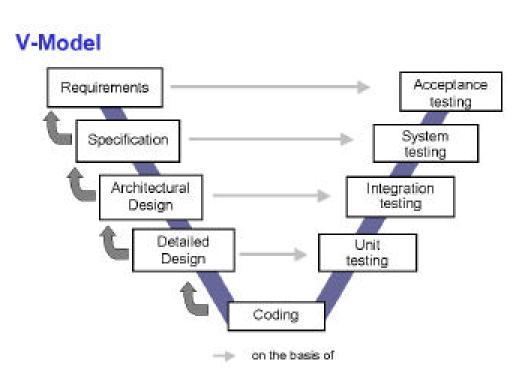 11/15/2009
114
Review: Characterize Testing Techniques
[Speaker Notes: Optional Take-home Exercise
Go back through the testing techniques and characterize the key traits of each.
Which techniques do you use on your current project(s)?
Which would you try next?
Why?]